Импортозамещение в туризме по модели «Все включено»
К.э.н., доцент 
Львова Татьяна Витальевна

Московский финансово-юридический университет
кафедра экономики и управления
Массовые морские курорты работающие по модели «Все включено»
Египет
Турция
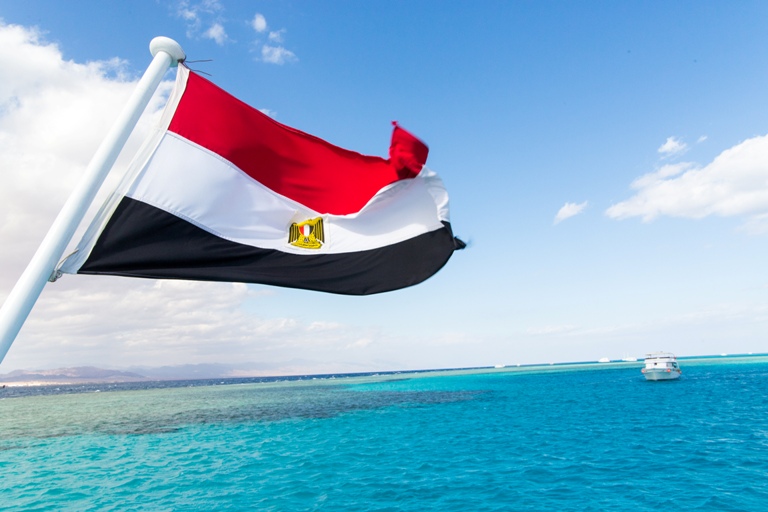 Потеря сегмента «российские туристы»
Египет
Турция
на 100 %

краткосрочный период
на 81 %

долгосрочный период
Импортозамещение
Выездной туризм
Внутренний туризм
Египет
Турция
Красно-дарский край
Крым
Модель «Все включено» в Турции, Египте
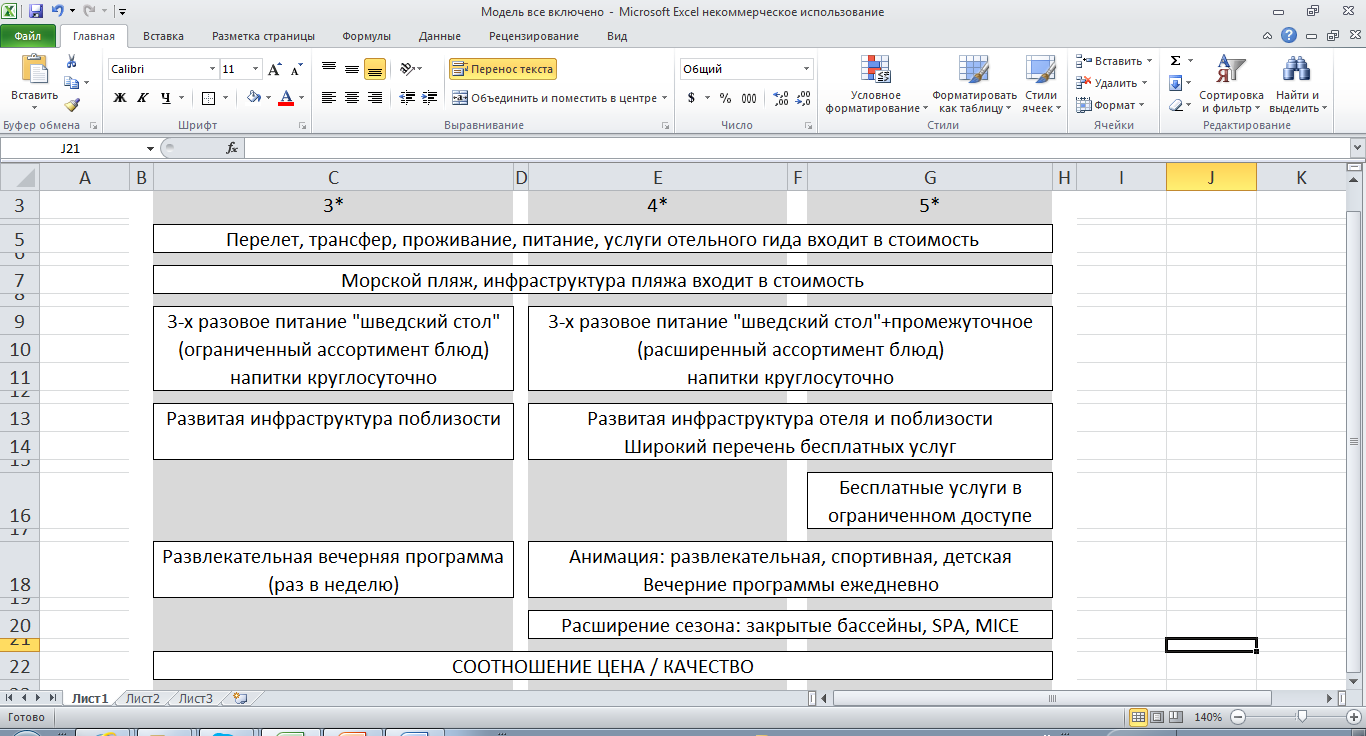 Специфика реализации морского отдыха по модели «Все включено» в России
Небольшой ассортимент отелей
      ( 16 отелей, 10763 места)
Отдых на Черноморском побережье России по модели «Все включено»
3*
Сочи
Аквалоо
Сочи Бриз SPA
Анапа
Сан. Малая бухта
Ателика Гранд Прибой
Фея 3
Крым
1001 ночь
Ателика Таврида
Демерджи
5*
Туапсе
Гамма SPA 
Анапа
Довиль SPA
4*
Сочи
Прометей клуб SPA
Bridge Resort 
Шексна
Туапсе
Гамма SPA
Анапа
Ривьера Клуб SPA
Геленджик
Сан. Сосновая роща
Отдых на Черноморском побережье России по модели «Все включено»
КОЛИЧЕСВО МЕСТ
3*
Сочи 3260
Туапсе -
Анапа 1568 
Геленджик -
Крым 621
_________

5449
4*
Сочи 2825
Туапсе 140
Анапа 705
Геленджик 670
Крым -
_________

4340
5*
Сочи -
Туапсе 106
Анапа 868
Геленджик -
Крым -
_________

974
Специфика реализации морского отдыха по модели «Все включено» в России
Небольшой ассортимент отелей
      ( 16 отелей, 10763 места)
Оценка услуг туристами не сформирована
Личные стандарты качества жизни
Прошлый опыт
Ожидания
∑
Отзывы
Реклама
Оценка качества оказанной услуги
∑
Процесс оказания услуги
Восприятие
∑
Эмоциональный настрой гостя
Оценка качеств услуг туристами
Отрицательные отзывы о морском отдыхе в России по модели «Все включено»
Отсутствие ночных клубов, кино и т.д. 63%
Инфрастр. пляжа, вход в море, чистота 50%
Скорость и качество интернета (WiFi) 31%
Рестораны и бары 25%
Качество анимации 13%
Сервисы для детей 13%
Благоустройство территории 6%
Качество мебели, сантехники 6%
Звукоизоляция в номере 6%
Специфика реализации морского отдыха по модели «Все включено» в России
Небольшой ассортимент отелей
      ( 16 отелей, 10763 места)
Оценка услуг туристами не сформирована 
Соответствие отелей звездности
Несоответствие звездности отелей Турции, Египта и России
Согласно
Классификации объектов туристской индустрии, включающих гостиницы и иные средства размещения, горнолыжные трассы и пляжи
предъявляются более жесткие требования к гостиницам России, по сравнению с гостиницами Турции и Египта  
3* России соответствуют 4* Турции, Египта
3* России работают по модели 4* Турции, Египта
4* России соответствуют 5* Турции, Египта
Специфика реализации морского отдыха по модели «Все включено» в России
Небольшой ассортимент отелей
      ( 16 отелей, 10763 места)
Оценка услуг туристами не сформирована 
Соответствие отелей звездности
Соотношение цена / качество
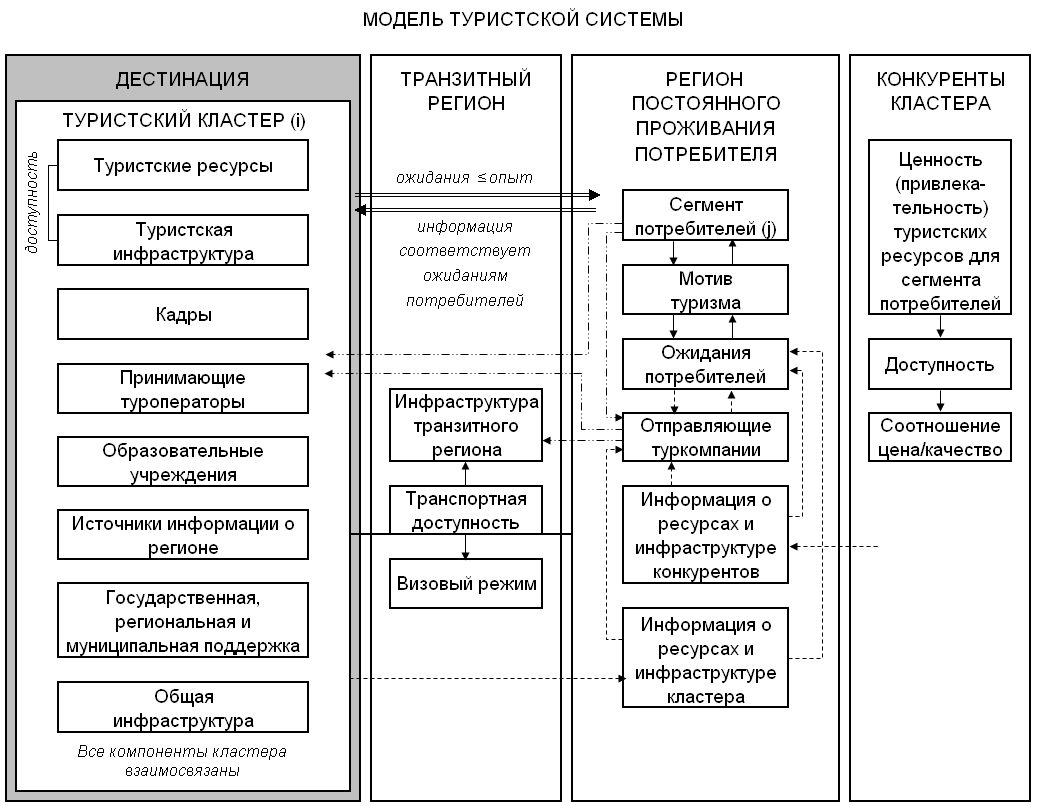 ПРИМЕР КЛАСТЕРАКурортный комплекс «Гамма» п. Ольгинка, Туапсинский район
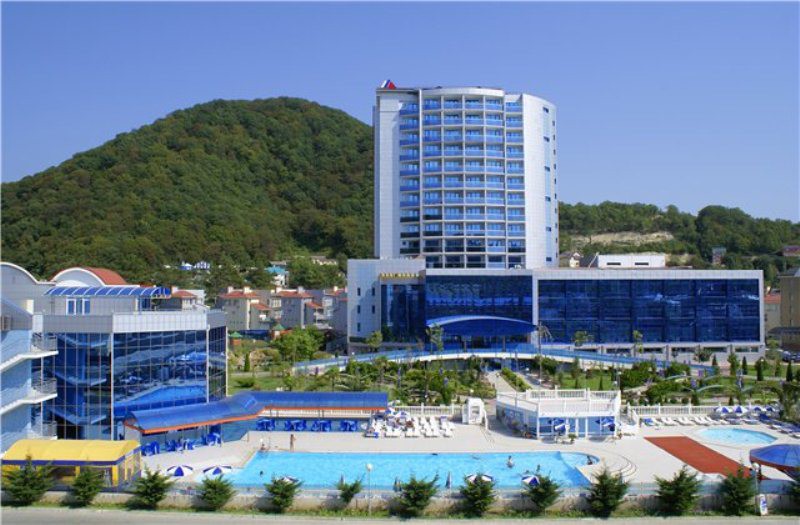 ПРИМЕР КЛАСТЕРАКурортный комплекс «Гамма» п. Ольгинка, Туапсинский район
Гостиничный корпус 5*
5 гостиничных корпусов 4*
Питание «все включено»
Развитая инфраструктура
Широкий перечень беспл. Услуг
Анимационная программа
Медицинский и spa центры, MICE